〇〇学校
『タブレット活用１０のルール』
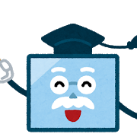 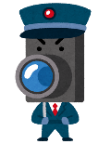 タブレットPCは，みなさんの学習に役立てるための道具です。これから，皆さんは自分専用のタブレットPCを使います。【タブレット活用１０のルール】を守り，目的をもって活用していきましょう。　　　　　　　　　　　　　　　　　　　　　　　　　　　　　　　　　　令和３年○月
６．自分専用【他人に貸したり，使わせたりしない，アカウントを教えない】
１．持ち方【走ったり，地面に置いたりせず，丁寧に】
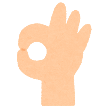 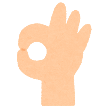 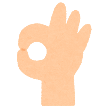 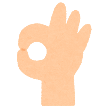 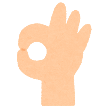 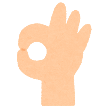 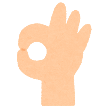 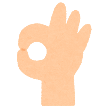 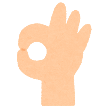 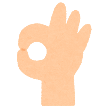 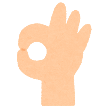 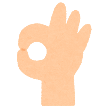 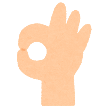 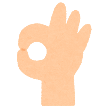 ………ed.jp
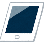 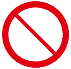 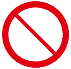 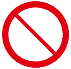 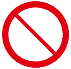 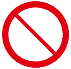 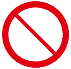 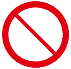 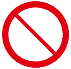 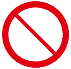 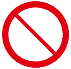 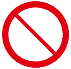 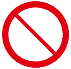 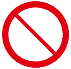 OK
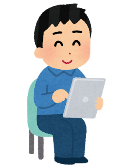 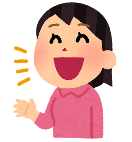 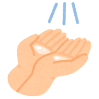 OK
OK
OK
OK
OK
OK
OK
OK
OK
OK
OK
OK
OK
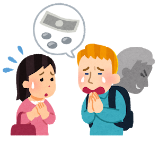 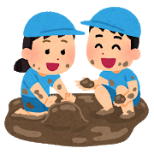 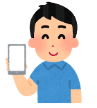 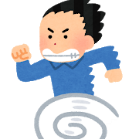 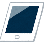 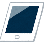 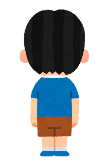 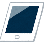 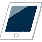 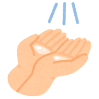 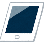 ２．置き方【平らで，グラグラしない，安定したところで】
７．使わないとき【出したままにせずに「○○」へ】
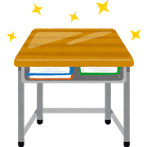 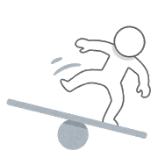 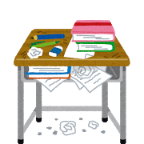 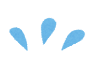 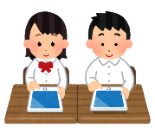 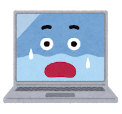 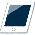 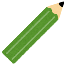 ３．使い方【操作は「きれいで乾いた手」や「専用のぺン」】
８．書き込み【みんなに役立つことを書き込む】
　　　　　　　　　　※友だちに嫌な思いをさせることを絶対に書き込まない
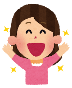 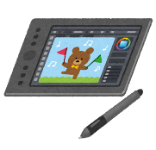 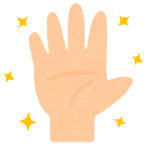 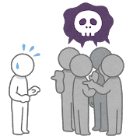 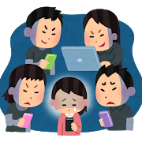 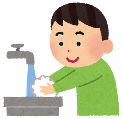 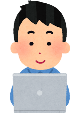 ４．出し入れ【朝は保管庫から出して電源ON　帰りは電源OFFで保管庫へ入れ，充電】
９．個人情報【自分の情報（名前や住所，電話番号，顔の写った写真など）は大切】
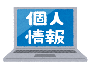 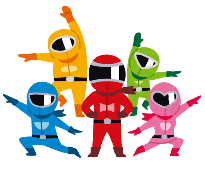 090-☓☓☓☓‥‥
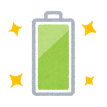 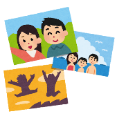 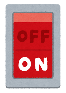 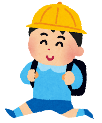 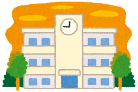 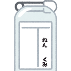 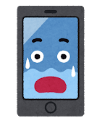 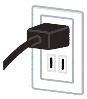 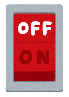 １０．困ったとき【先生に相談しましょう】
５．カメラ【学習に関係のあることだけ撮影】
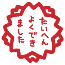 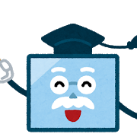 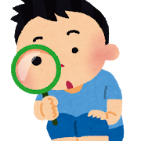 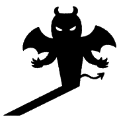 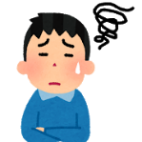 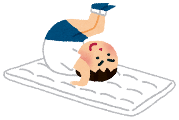 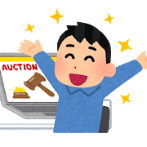 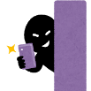 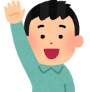